2
2
3
-1
-2
0
-4
-2
CONGRATULATIONS! 
You have just taught yourselves logarithms 
log
log
log
log
log
log
2
2
3
log
log
log
-1
-2
log
log
log
0
-4
-2
Because of the Greek language, we don’t use the word power. We use the word logarithm instead, which we write as ‘log’ for short
= 4
= -1
= -2
= 5
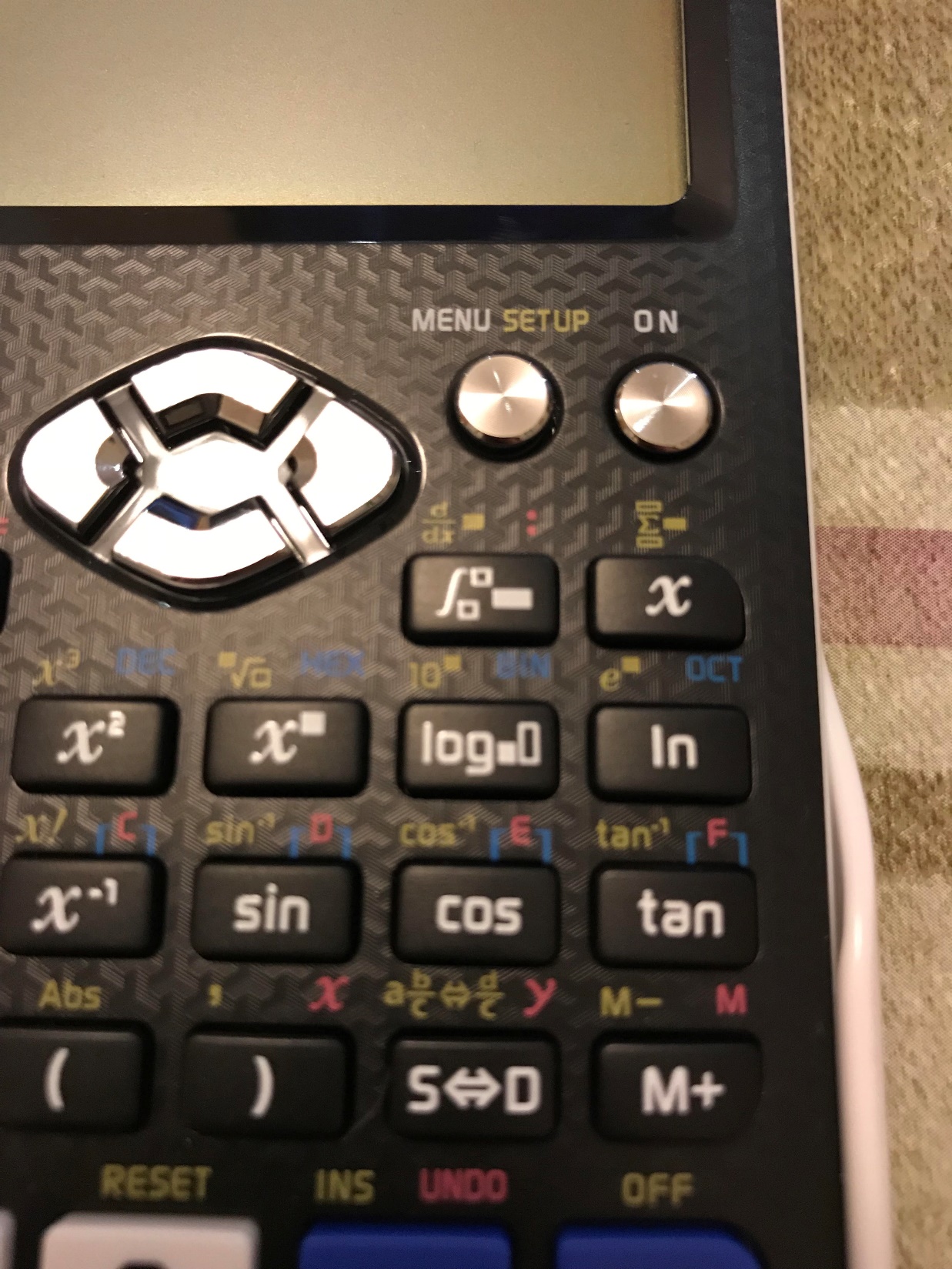 Use this button on your calculator
= 3.36
= 2.17
= 1.88
Try re-writing these laws of indices using logarithms instead
Use your calculator
Use your calculator
Odd One Out

Each set of three logarithms has an odd one out. You need to decide which statement is the odd one out. 

Then, in the empty box, write a statement that matches the odd-one-out. Try to write a different statement to the person next to you.
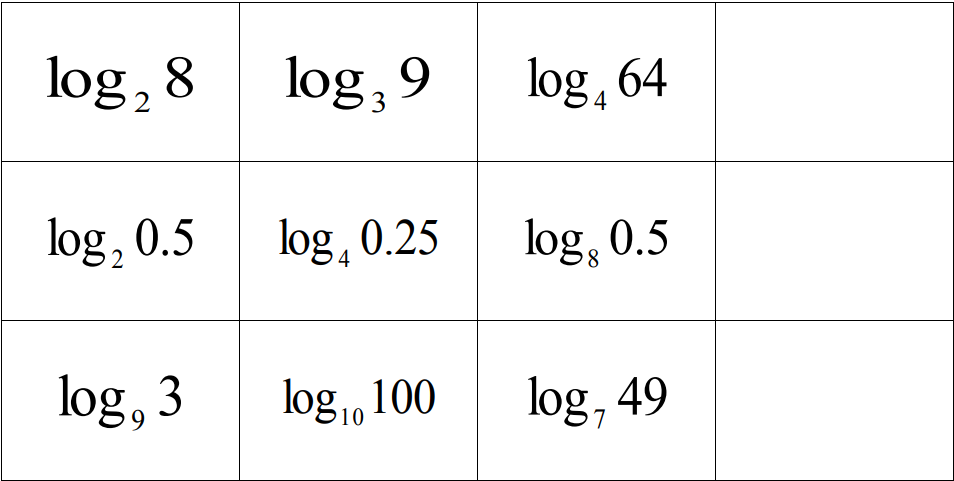 Answers
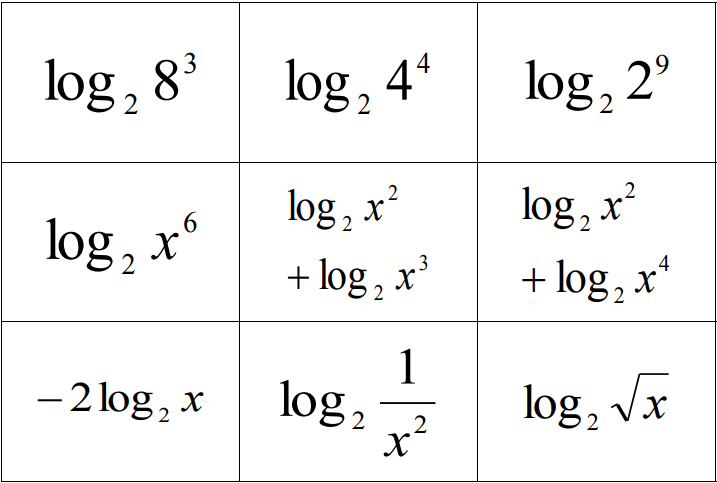